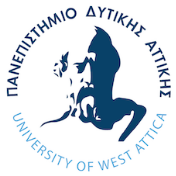 ΠΑΝΕΠΙΣΤΗΜΙΟ ΔΥΤΙΚΗΣ ΑΤΤΙΚΗΣ

ΤΜΗΜΑ ΝΑΥΠΗΓΩΝ ΜΗΧΑΝΙΚΩΝ
ΘΕΡΜΟΔΥΝΑΜΙΚΗ
Εισαγωγή 
ΜΟΝΑΔΕΣ  (T, p)
Γεώργιος Κ. Χατζηκωνσταντής Επίκουρος Καθηγητής 
Διπλ. Ναυπηγός Μηχανολόγος Μηχανικός 
M.Sc. ‘’Διασφάλιση Ποιότητας’’
Τμήμα Ναυπηγικών Μηχανικών 
Πανεπιστημίου Δυτικής Αττικής (ΠΑ.Δ.Α.)
ΘΕΡΜΟΔΥΝΑΜΙΚΗ                         ΚΑΘΗΓΗΤΗΣ ΓΕΩΡΓΙΟΣ Κ. ΧΑΤΖΗΚΩΝΣΤΑΝΤΗΣ  2020
1
Θ Ε Ρ Μ Ο Κ Ρ Α Σ Ι Α
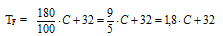 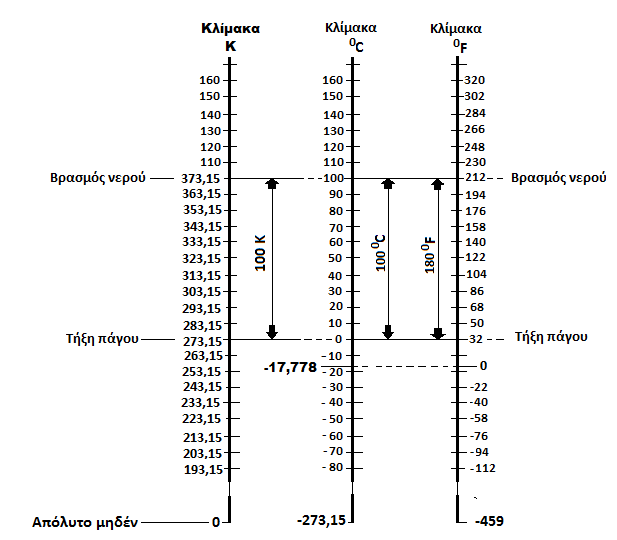 ΚΛΙΜΑΚΑ  KELVIN
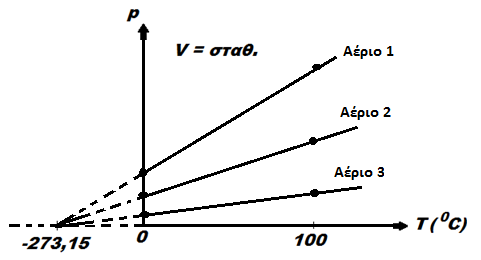 ΤΚ = ΤC + 273,15
ΑΝΤΙΣΤΟΙΧΙΑ ΕΝΔΕΙΞΕΩΝ ΘΕΡΜΟΜΕΤΡΩΝ
2
ΘΕΡΜΟΔΥΝΑΜΙΚΗ                         ΚΑΘΗΓΗΤΗΣ ΓΕΩΡΓΙΟΣ Κ. ΧΑΤΖΗΚΩΝΣΤΑΝΤΗΣ  2020
ΘΕΡΜΟΚΡΑΣΙΑ ΑΤΜΟΣΦΑΙΡΑΣ
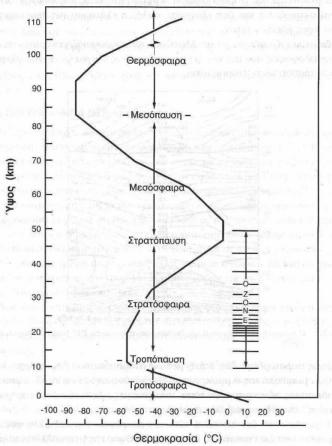 ΚΑΤΑΚΟΡΥΦΗ ΘΕΡΜΟΒΑΘΜΙΔΑ

Κάθε 100 m η θερμοκρασία ελαττώνεται κατά
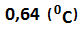 3
ΘΕΡΜΟΔΥΝΑΜΙΚΗ                         ΚΑΘΗΓΗΤΗΣ ΓΕΩΡΓΙΟΣ Κ. ΧΑΤΖΗΚΩΝΣΤΑΝΤΗΣ  2020
Π Ι Ε Σ Η
Πίεση = δύναμη / μονάδα επιφάνειας
Υδροστατική πίεση
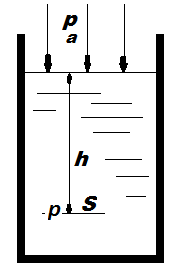 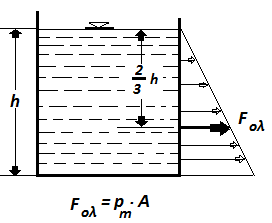 Πίεση στην ελεύθερη επιφάνεια
Υδροστατική πίεση =
= φ (είδος υγρού , βάθος)
4
Ατμοσφαιρική πίεση
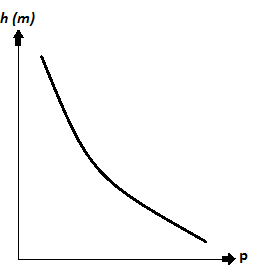 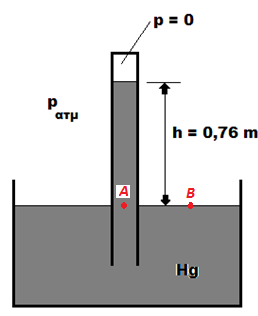 5
Π Ι Ε Σ Η
Πίεση = δύναμη / μονάδα επιφάνειας
Μέτρηση πίεσης
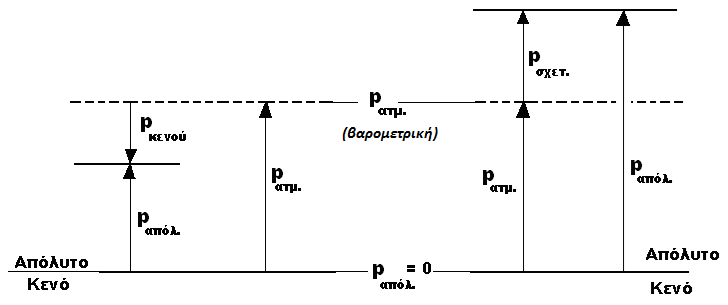 6
Μονάδες πίεσης
Αγγλοσαξωνικό σύστημα μονάδων
psia
psi
psig
7